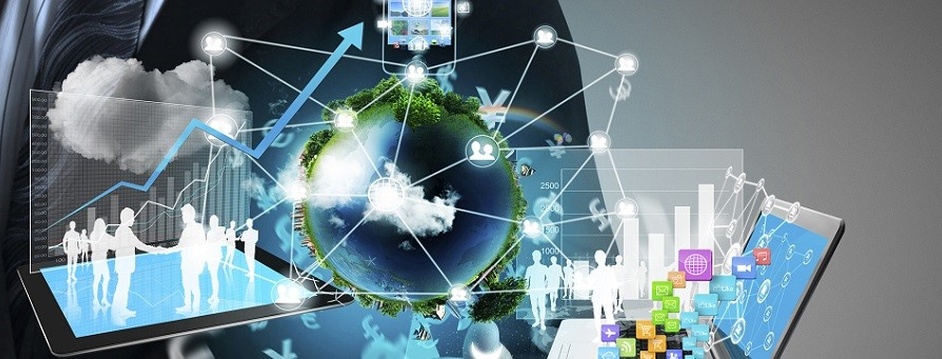 Презентація курсу"Маркетингові інформаційні системи"
К.е.н., доц. Малтиз В.В.
Маркетингова інформаційна система (МІС)Маркетингова інформація має значну цінність у багатьох ситуаціях, пов'язаних з діяльністю організації, при здійсненні маркетингу, прийнятті маркетингових рішень і функціонує комплексно в рамках спеціальних форм, що одержали назву маркетингових інформаційних систем.Маркетингова інформаційна система - це сукупність персоналу, інформації і методів (процедур), призначених для її регулярного збору, опрацювання, аналізу і підготовки до прийняття маркетингових рішень.
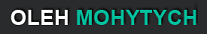 ПЕРЕВАГИ МАРКЕТИНГОВИХ ІНФОРМАЦІЙНИХ СИСТЕМ
Невисока вартість
Ширше і точніше охоплення ЦА
Швидке інформування
Швидкий зворотній зв’язок 
Ефективний спосіб просування товарів у карантинних умовах
Наявність інструментів для швидкої розкрутни бізнесу
Автоматизовані бізнес-процеси
Наявність безкоштовних методів просування
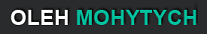 МЕТОДИ НАВЧАННЯ:Під час вивчення дисципліни використовуються такі сучасні методи навчання:Групові завданнякейсиділові ігридемонстративний матеріал
У результаті вивчення дисципліни студент зможе:
Знати: теоретичні основи і понятійний апарат дисципліни; структуру та елементи інформаційних систем управління підприємством; найважливіші принципи, функції та методи проектування, впровадження та використання інформаційні системи і технології в маркетингу; базове та прикладне програмне забезпечення для автоматизації маркетингової діяльності; безпека та захист інформації в автоматизованих системах управління маркетингом; Інтеренет-технології для маркетингової діяльності підприємства.
 Вміти: використовувати отримані знання для розробки та управління інформаційними системами і технологіями в маркетингової діяльності; використовувати можливості та принципи використання сучасних інформаційно-пошукових систем; функціональні можливості сучасних систем бізнес-планування та стратегічної оцінки бізнесу на підприємствах; функціональні можливості сучасних систем підтримки прийняття рішень та експертних систем; використовувати можливості корпоративних інформаційних систем; методологію планування та реалізації розвитку маркетингових інформаційних систем; використовувати в управлінській та маркетингової діяльності можливості глобальної комп’ютерної мережі Інтернет; використовувати основні можливості електронної комерції в практичній діяльності організацій; визначати якості та джерела ефективності інформаційних систем; працювати в команді і вибудовувати відносини з колегами на основі поваги і довіри.
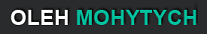 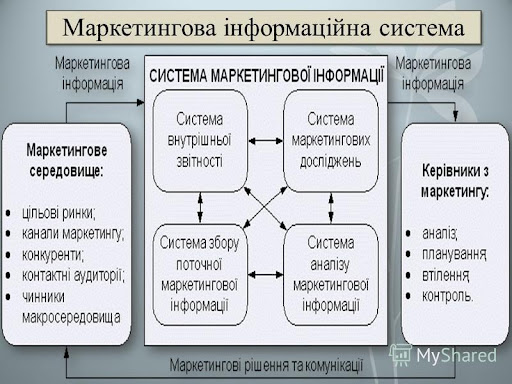 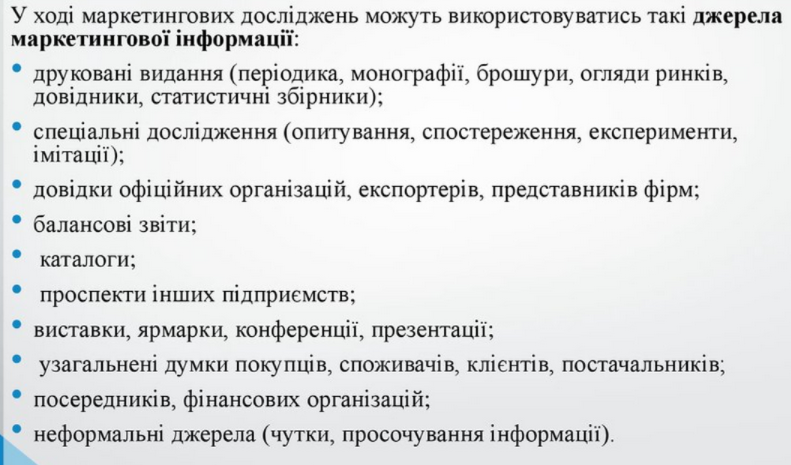 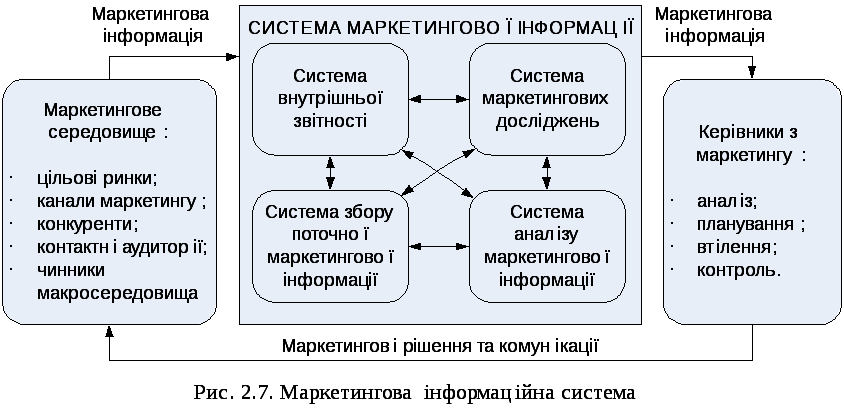